УО «Брестский государственный торгово-технологический колледж»
Использование интернет ресурсов в профилактической работе специалистов СППС
Докладчик: педагог социальный Пешко Елена Юрьевна
Популярные социальные сети
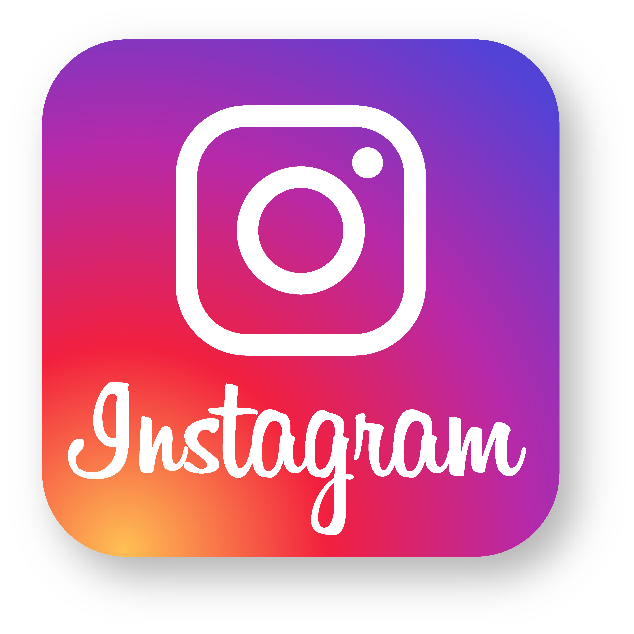 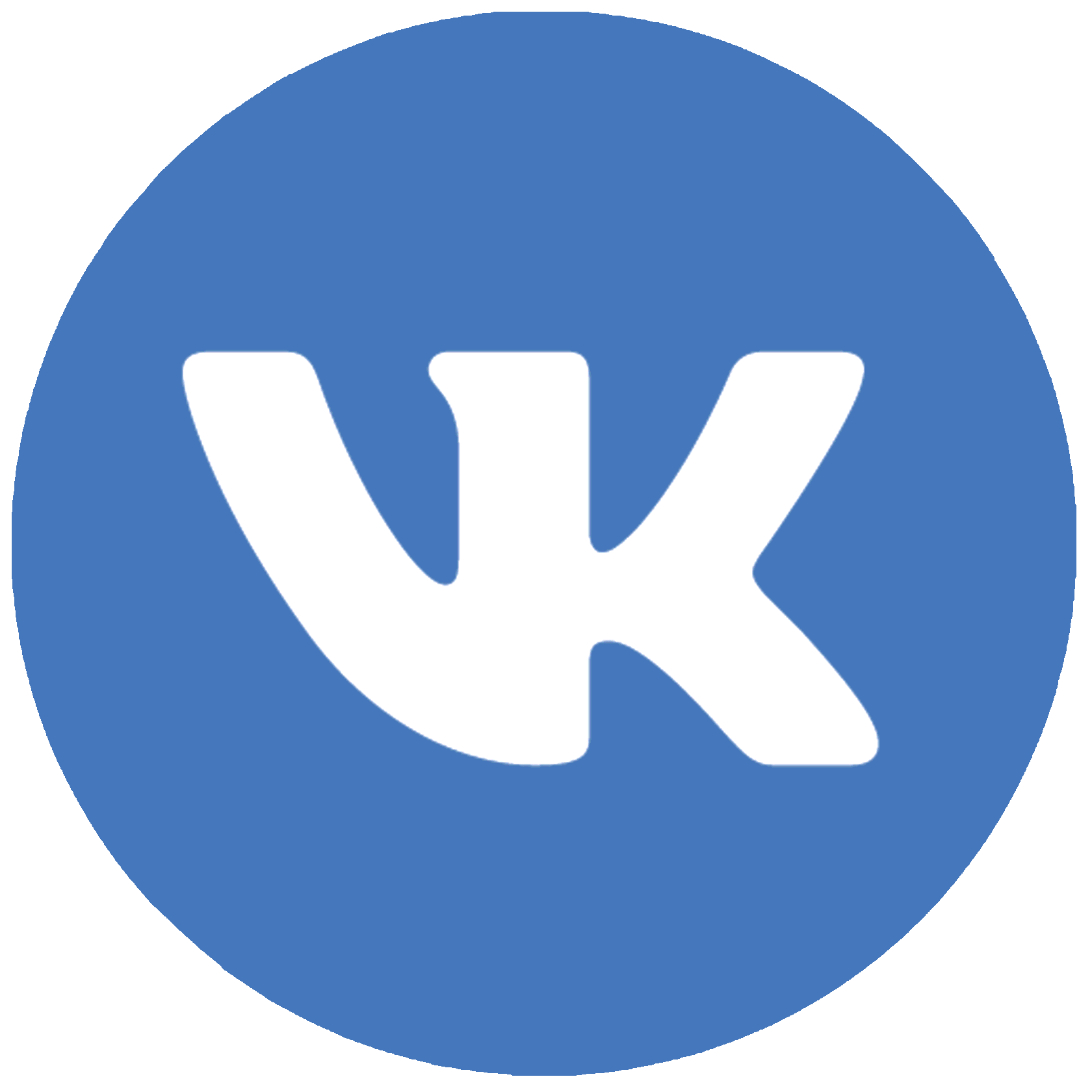 38,2  млн. активных пользователей в месяц
30,7 млн. активных пользователей в месяц
Возможности VKontakte
Причины использования VK
Информационно-просветительская деятельность
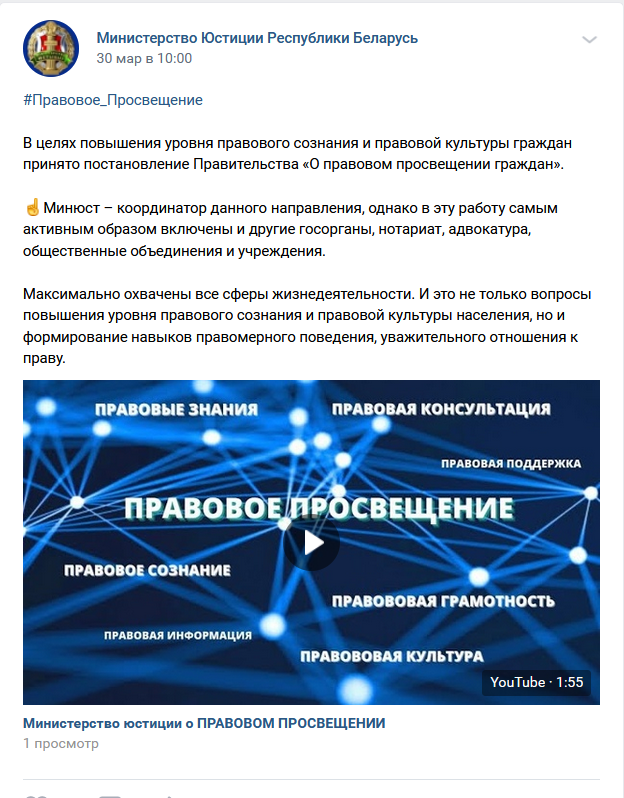 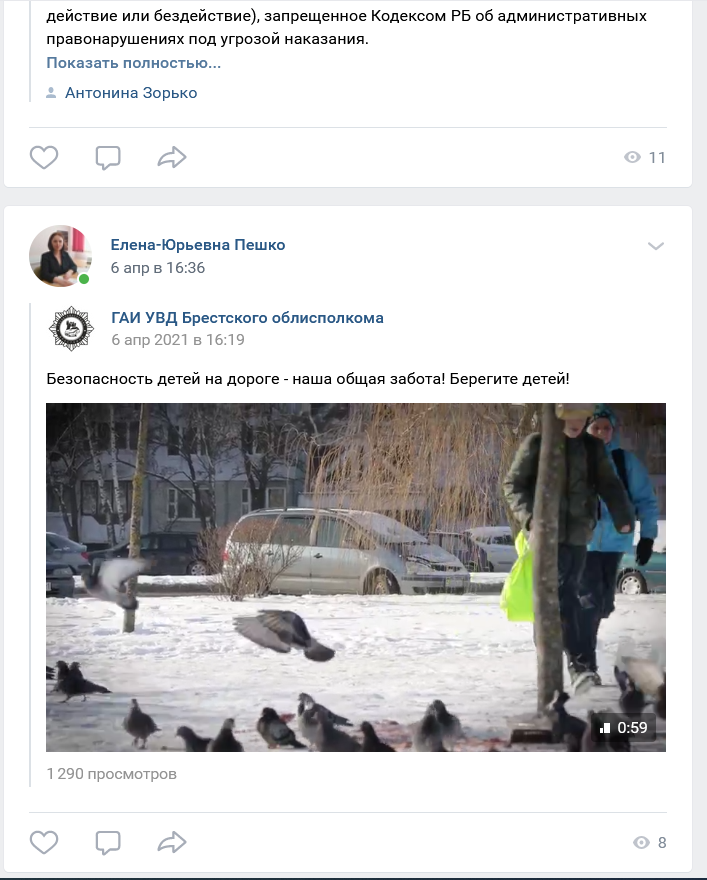 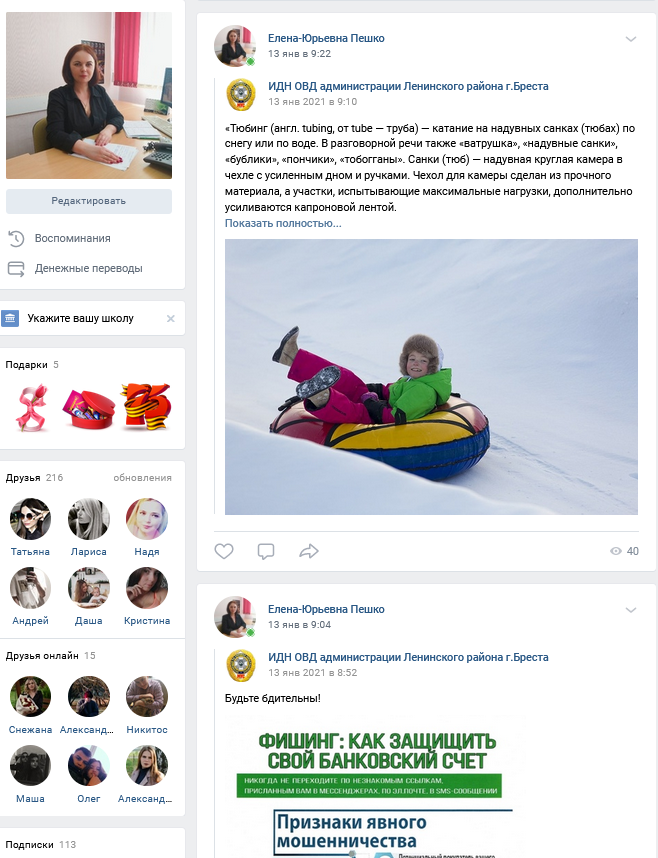 Анализ персональной страницы пользователя
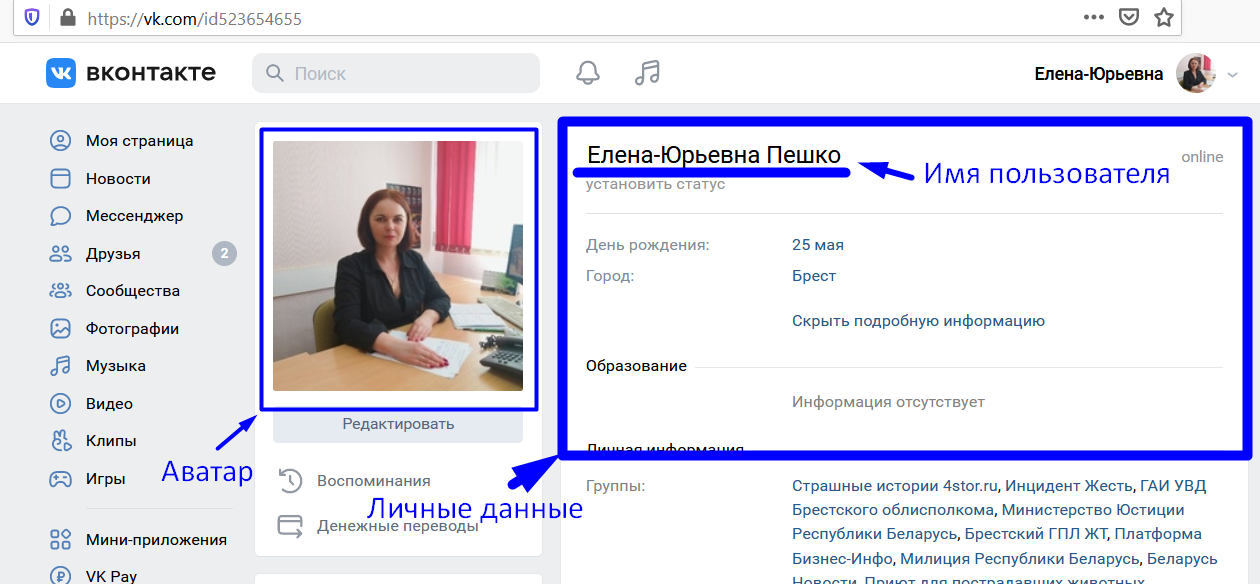 Анализ персональной страницы пользователя
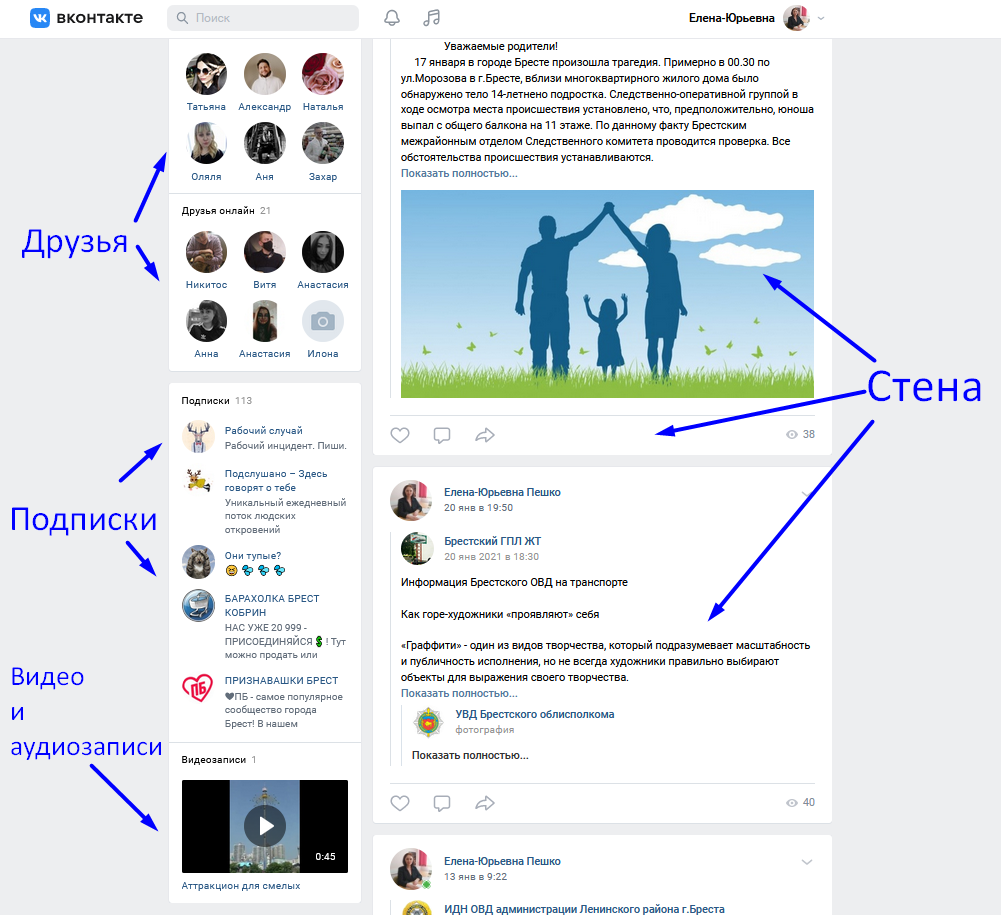 Задачи мониторинга соцсетей
Предмет мониторинга соцсетей
Предмет мониторинга
-
информация, причиняющая вред здоровью и (или) воспитанию подростков
Мониторинг соцсетей
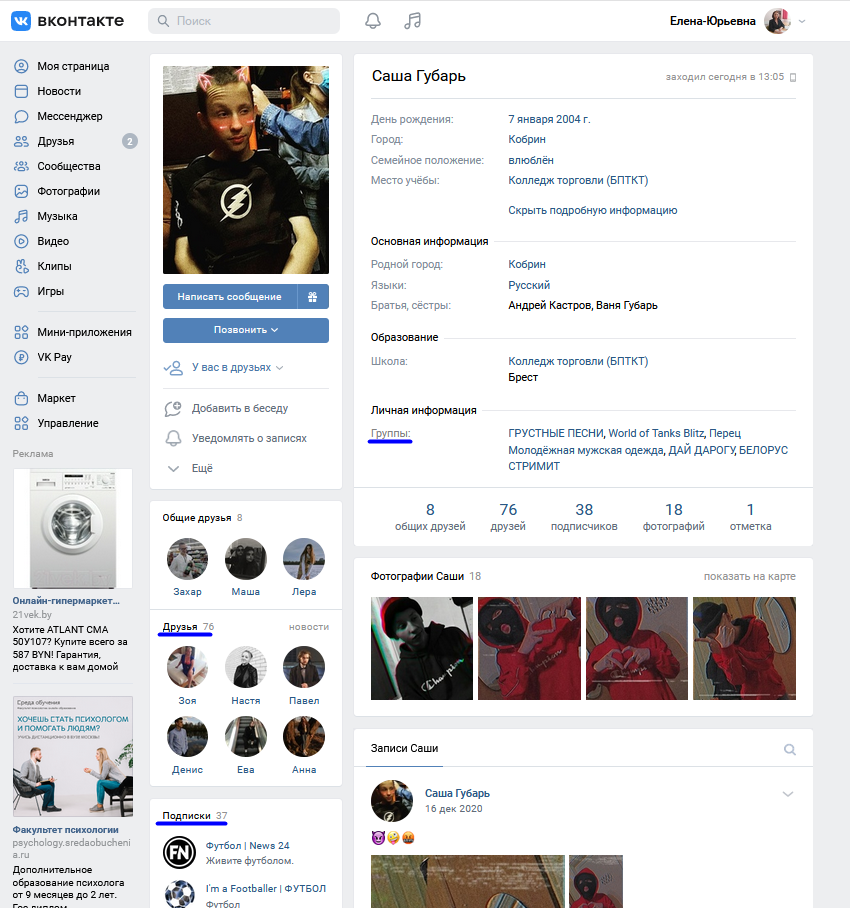 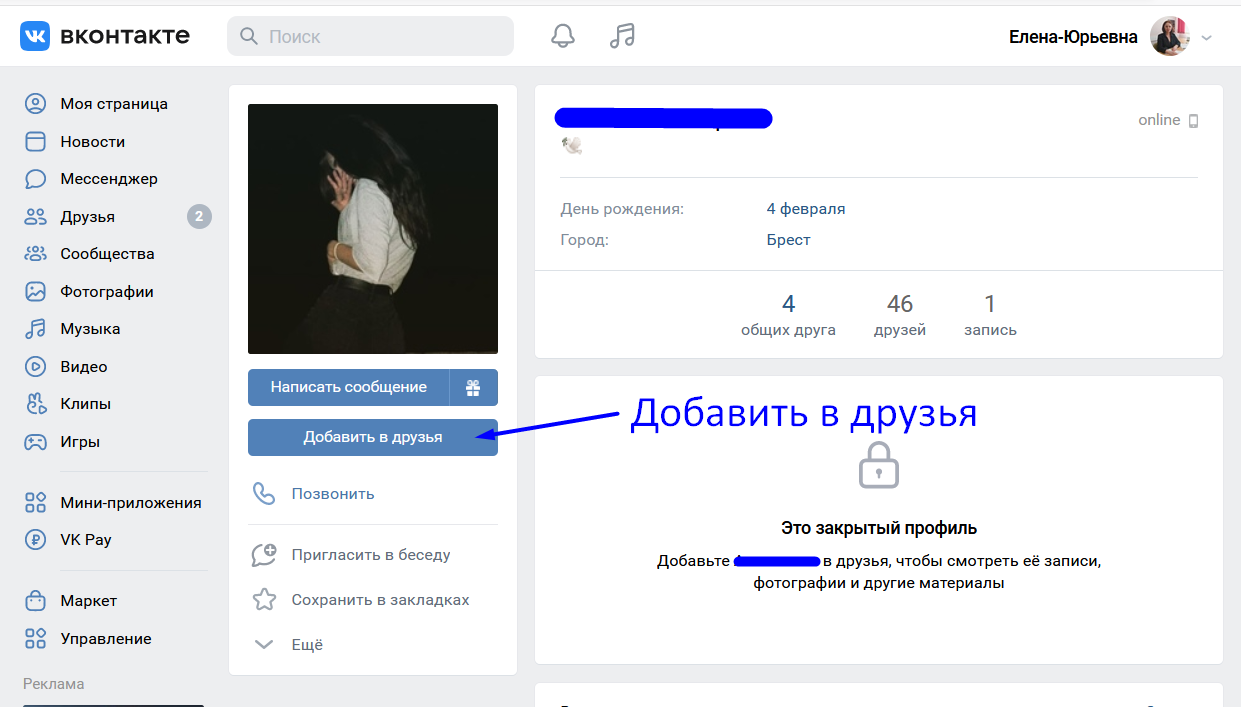 Мониторинг соцсетей
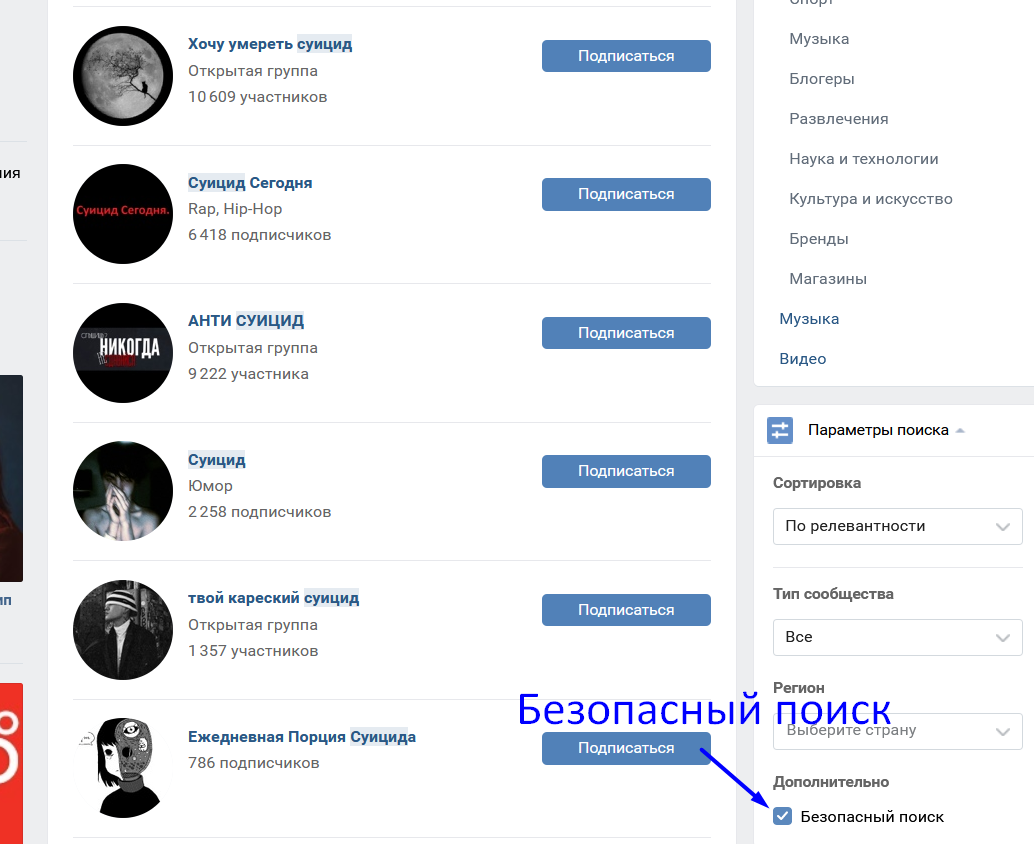 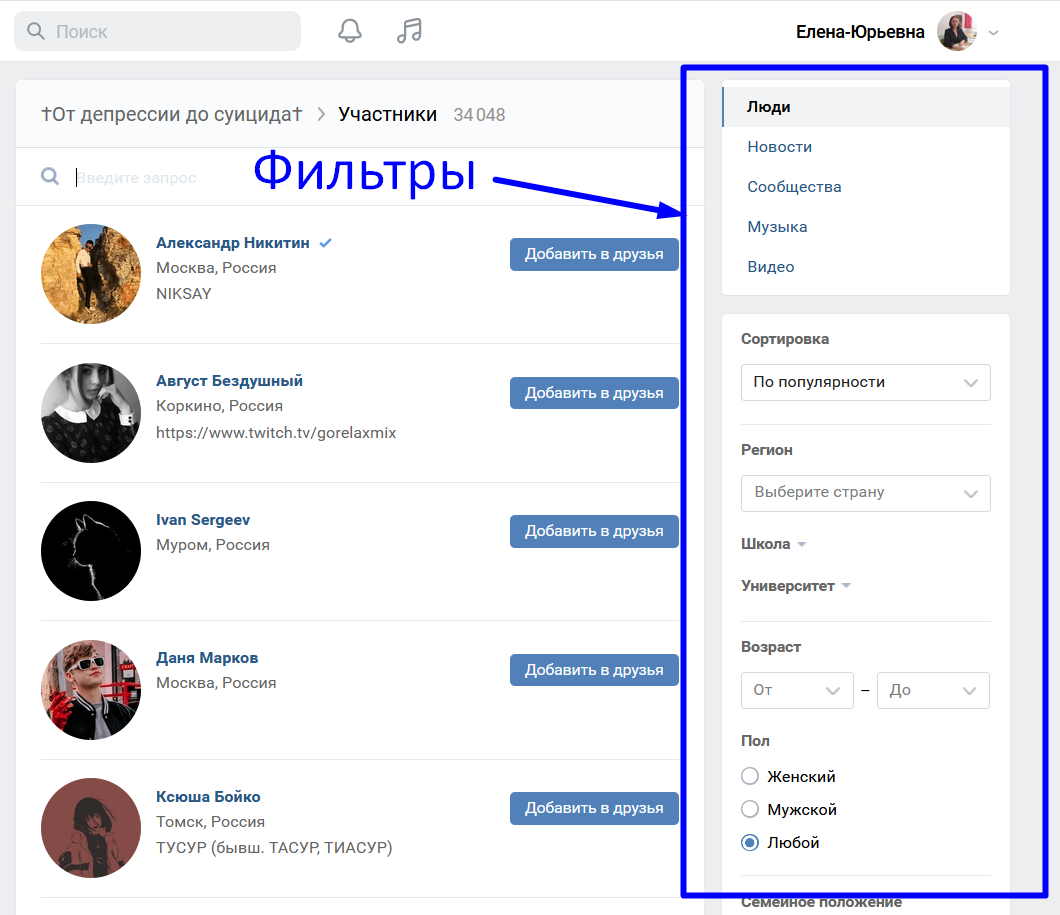 Республиканский список экстремистских материалов
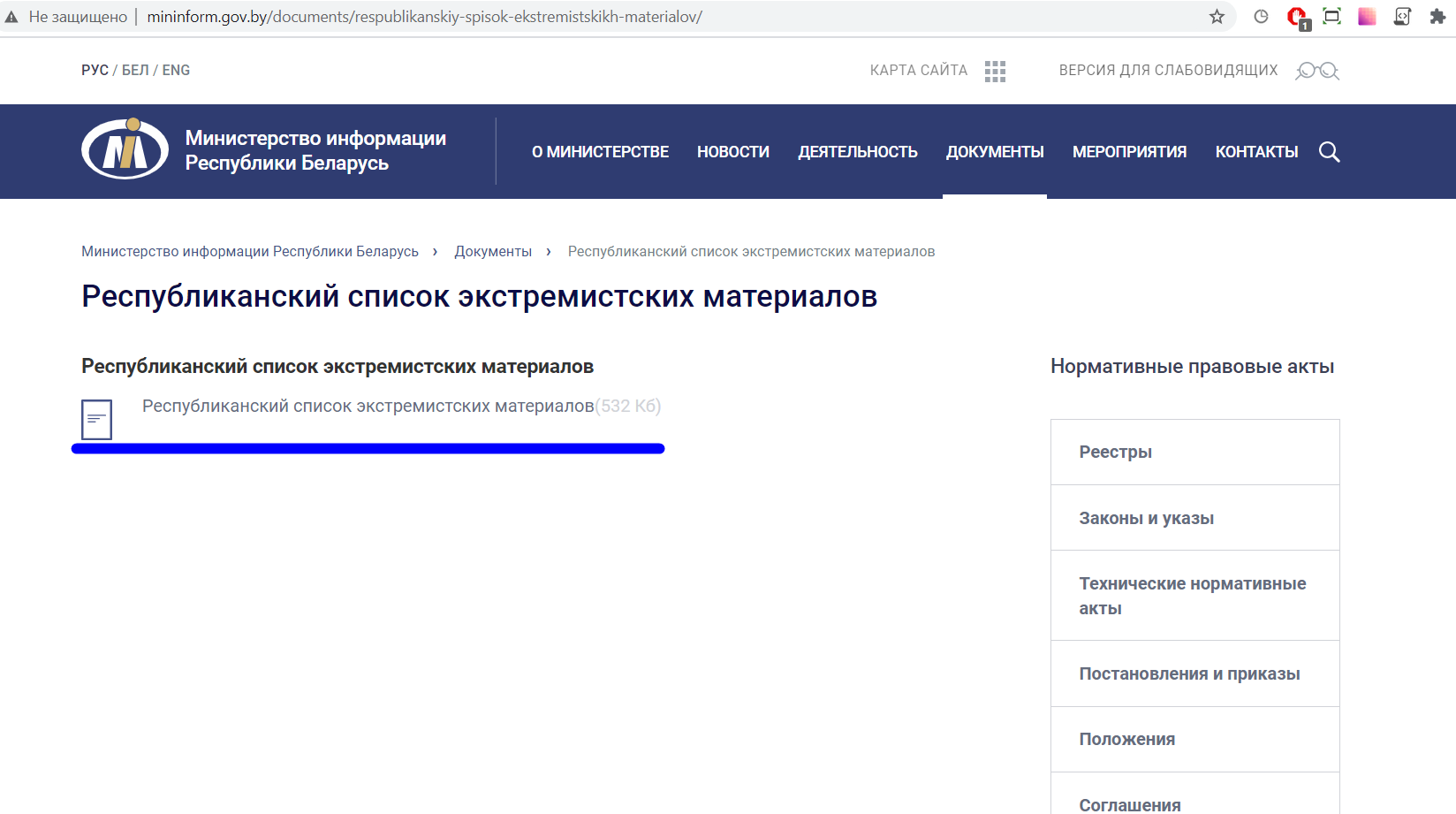 Мониторинг суицидальногоповедения
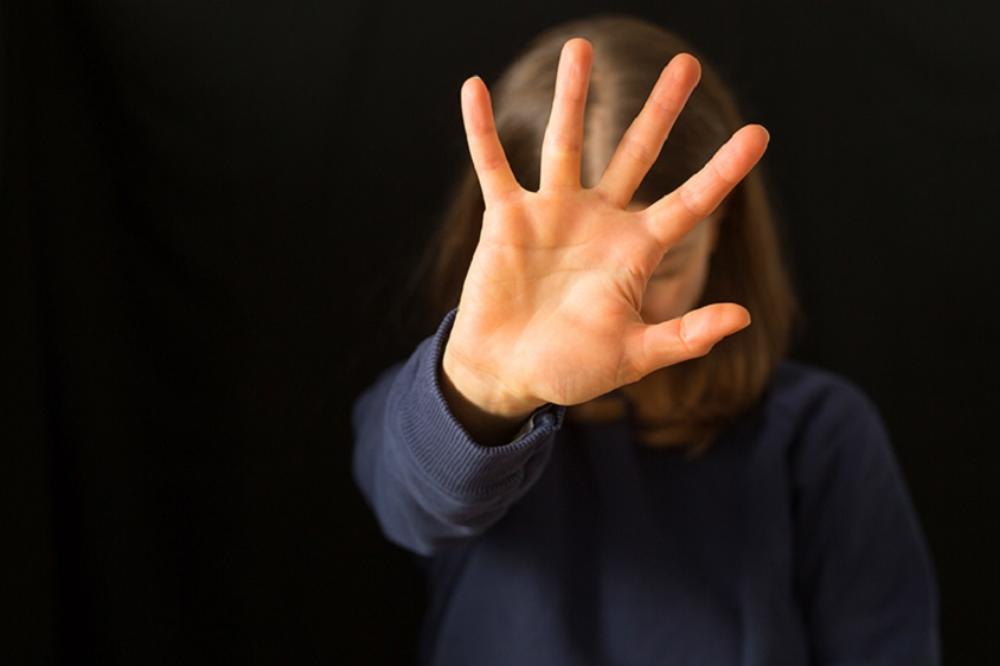 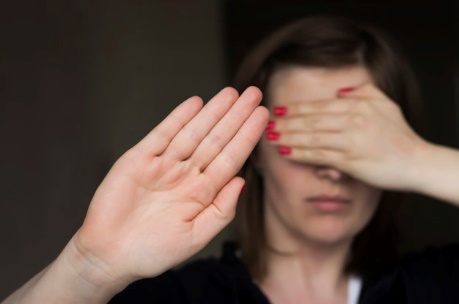 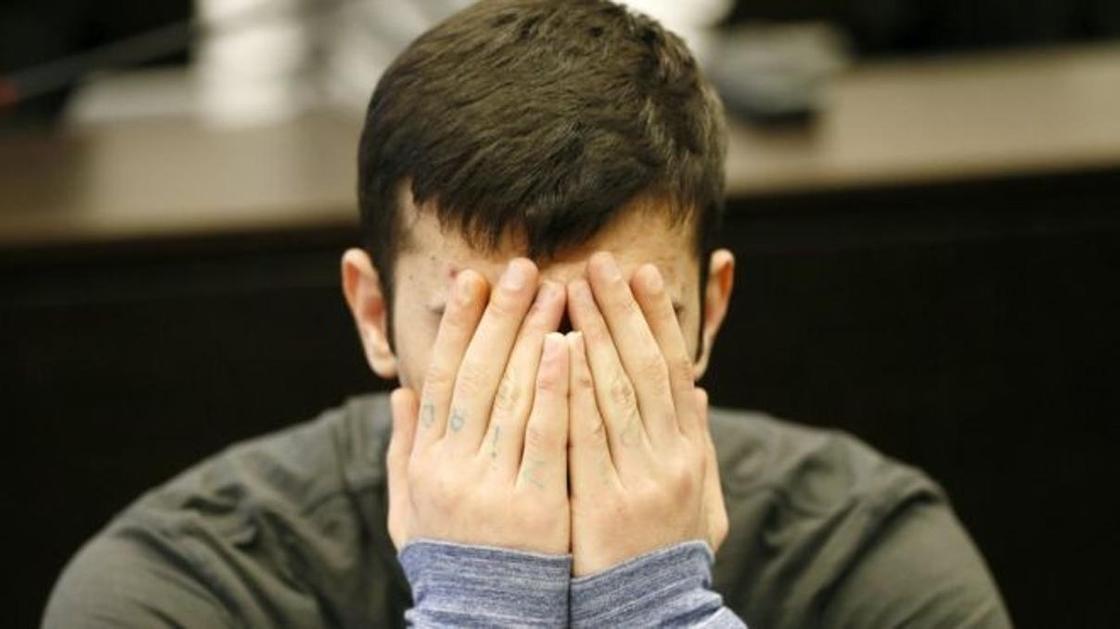 Мониторинг суицидальногоповедения
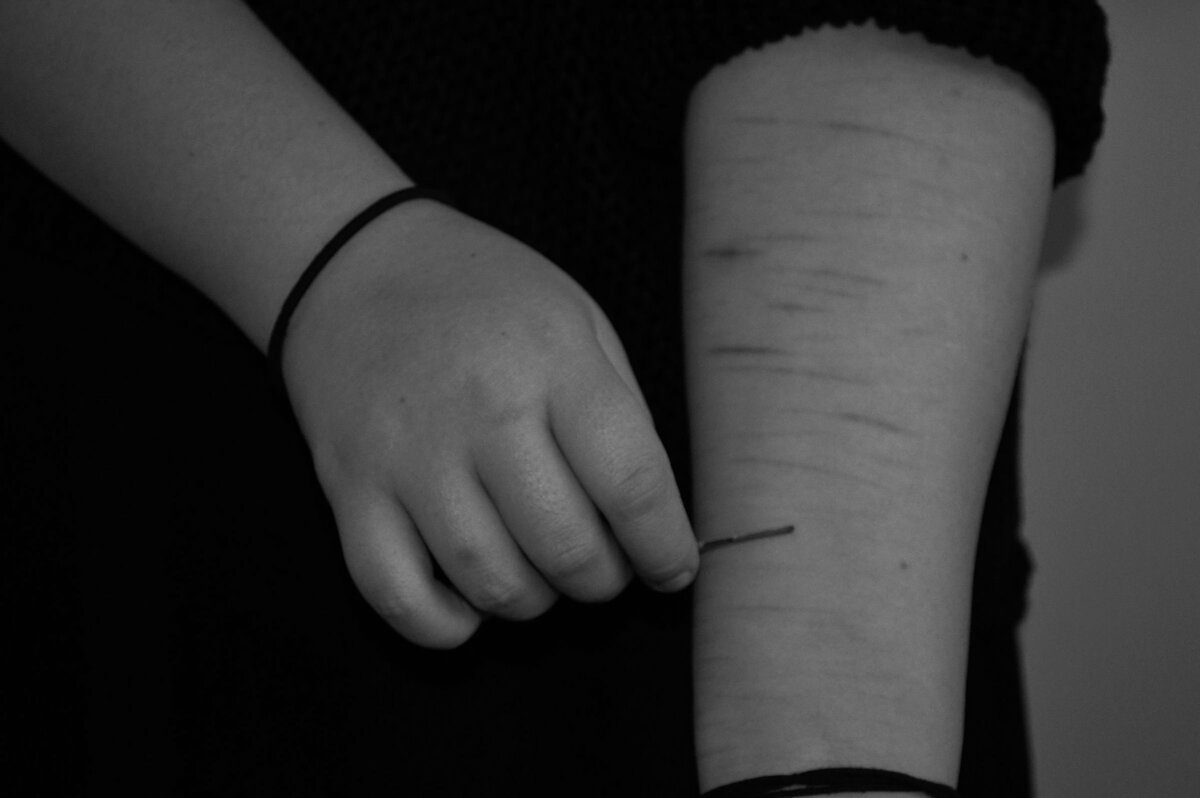 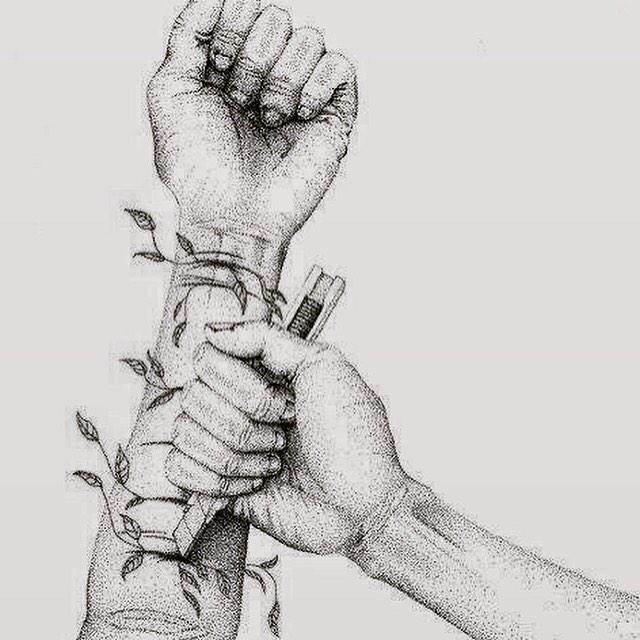 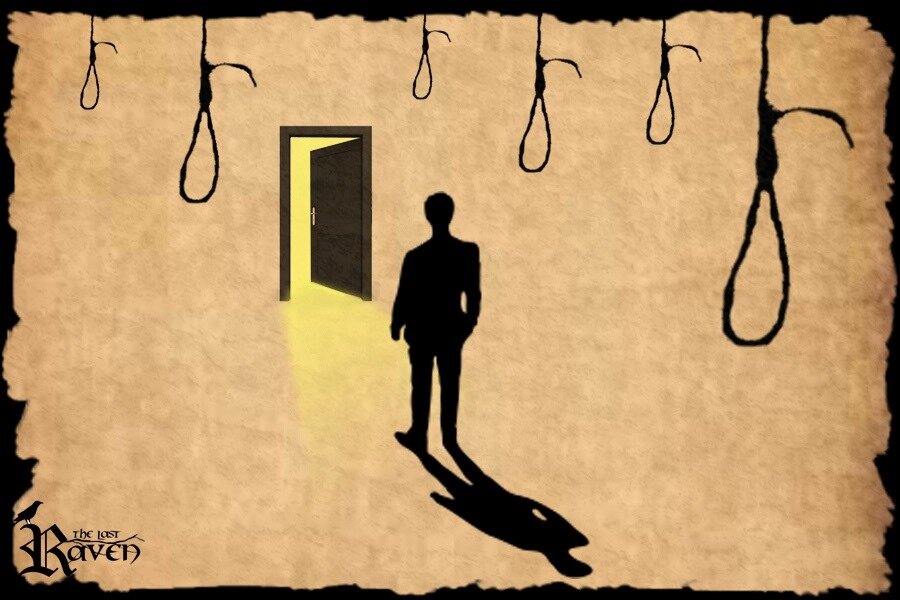 Мониторинг суицидальногоповедения
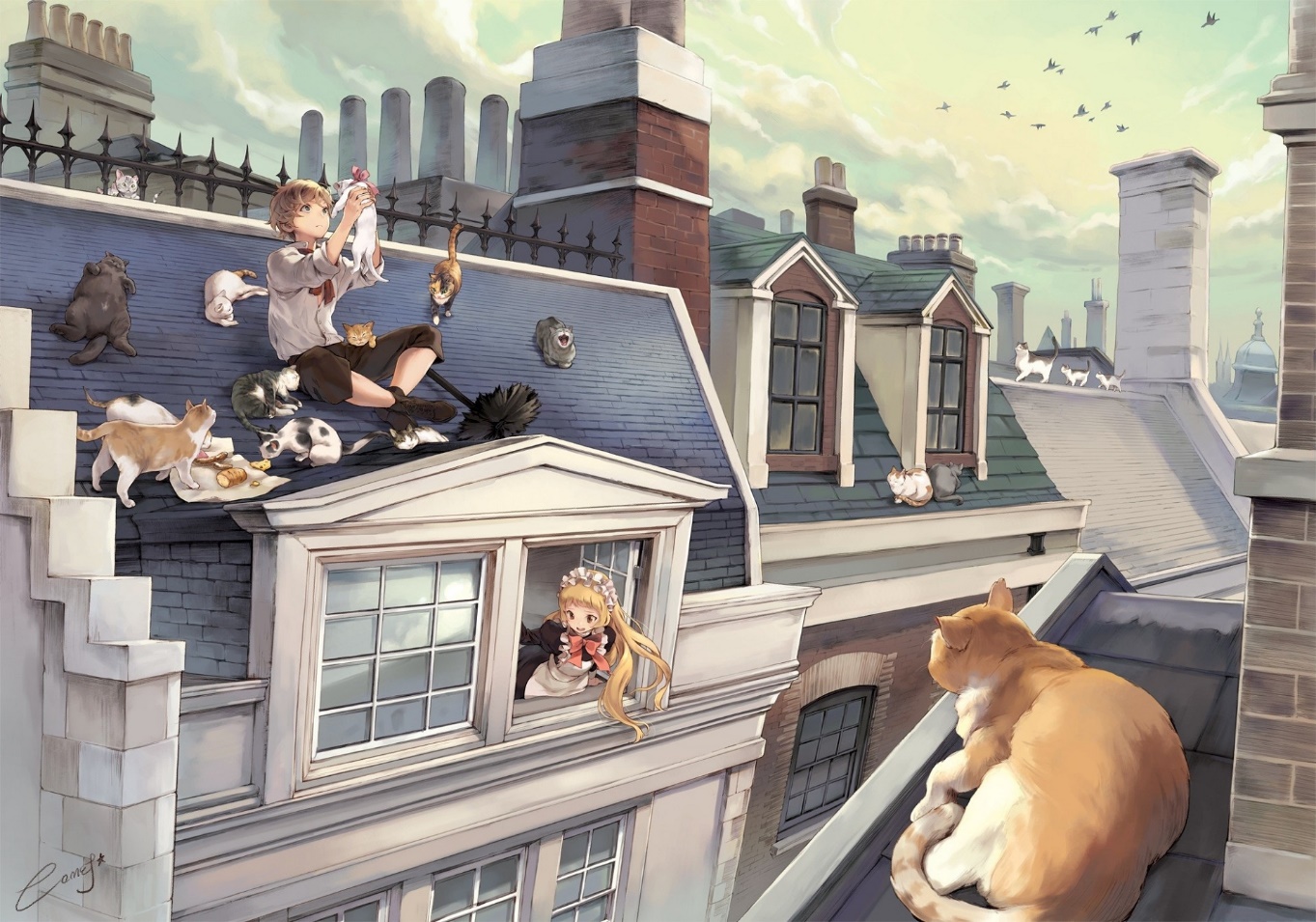 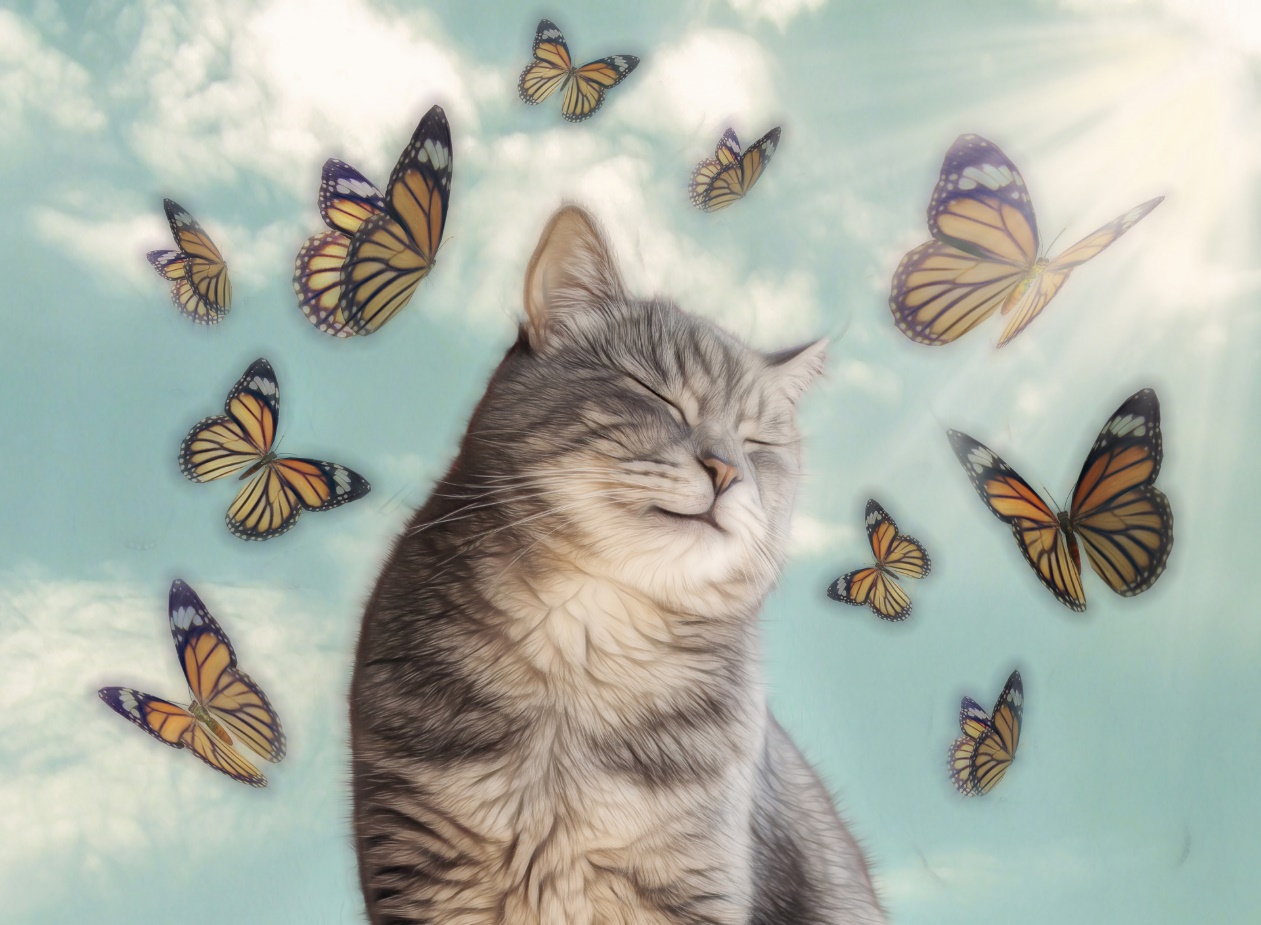 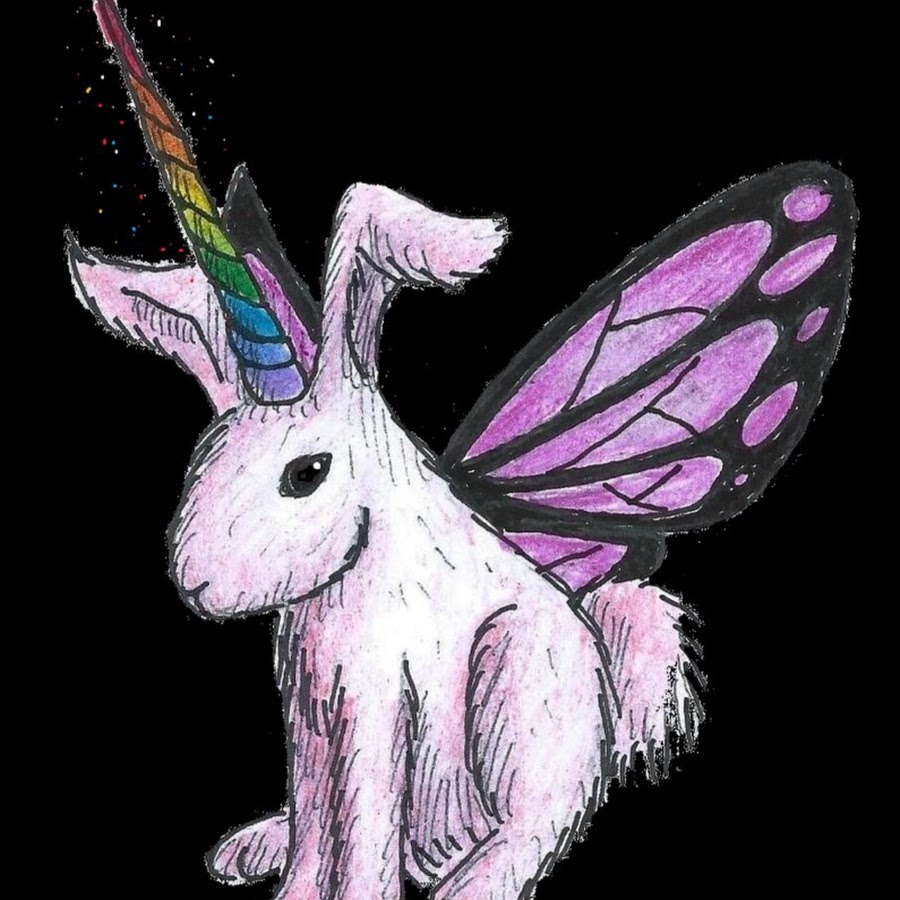 Мониторинг суицидальногоповедения
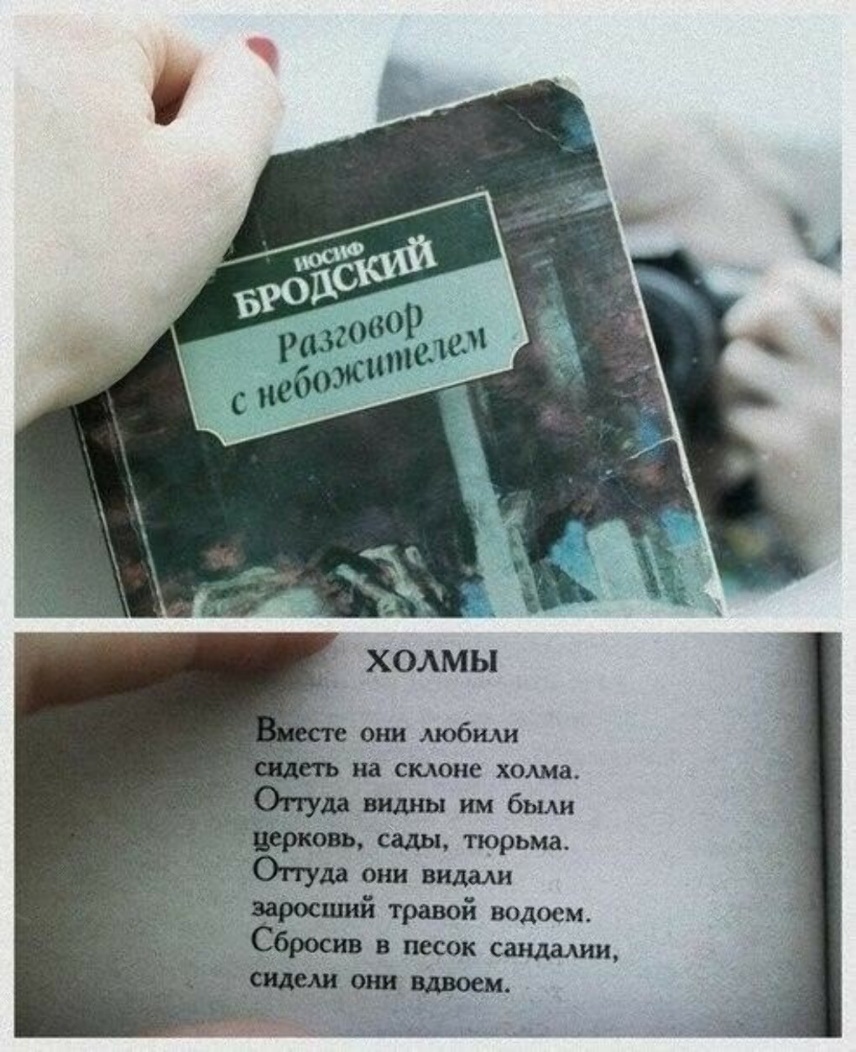 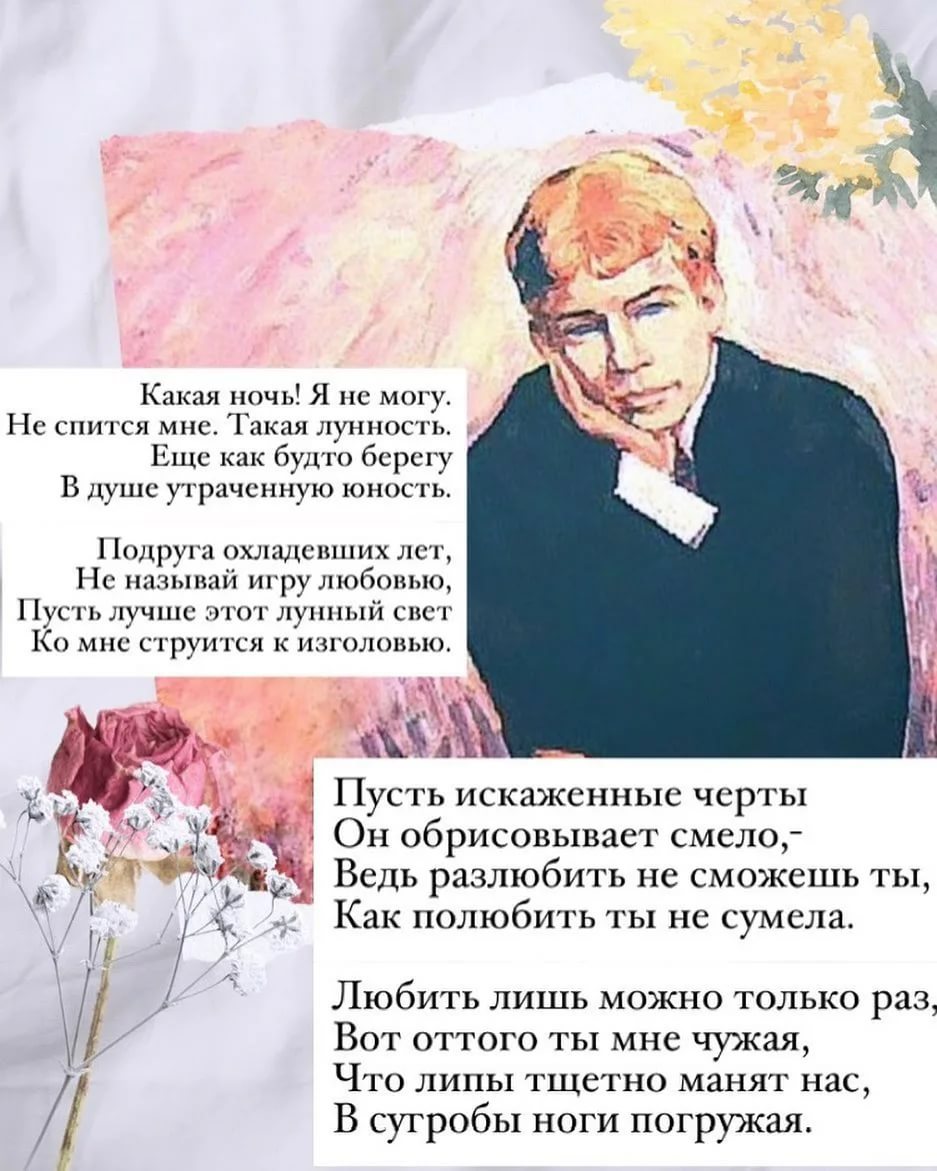 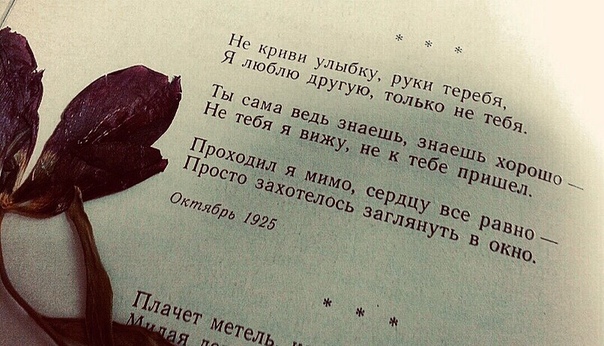 Мониторинг суицидальногоповедения
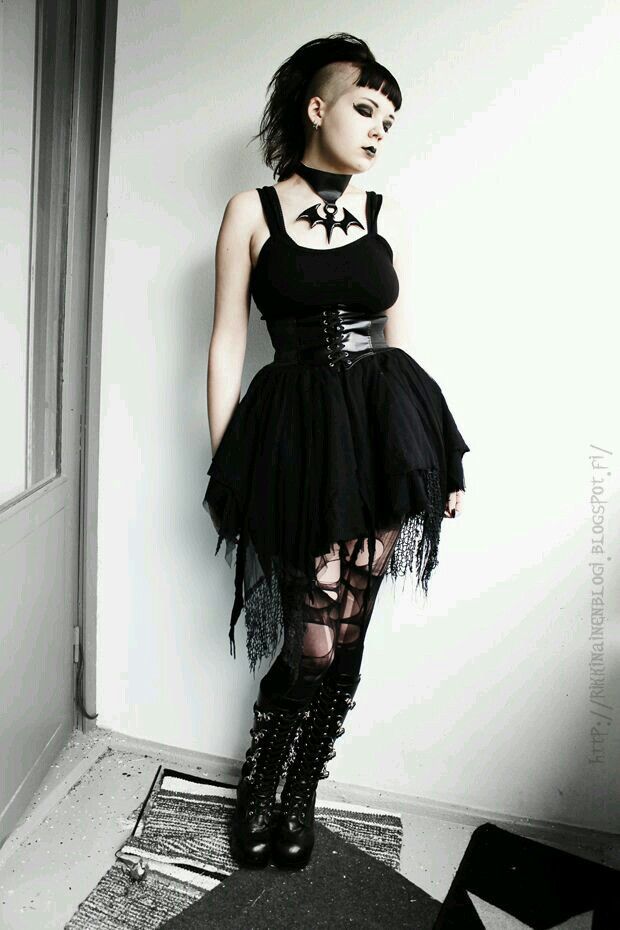 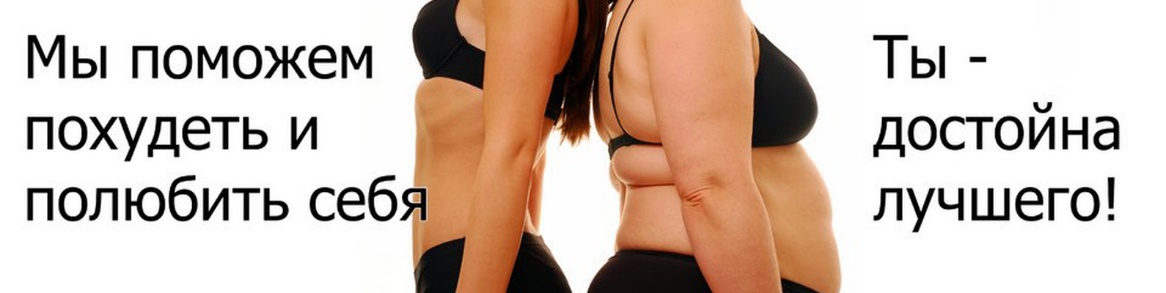 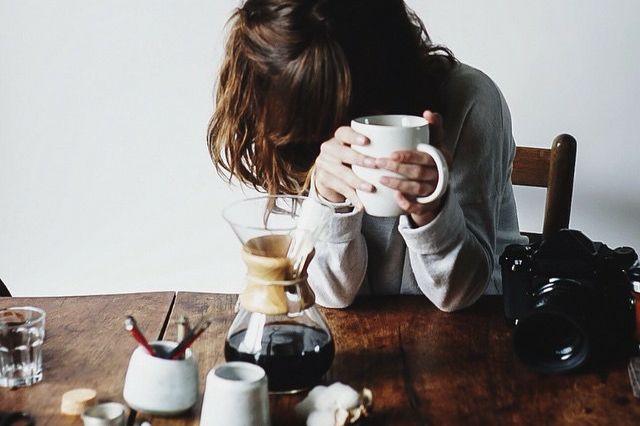 Мониторинг суицидальногоповедения
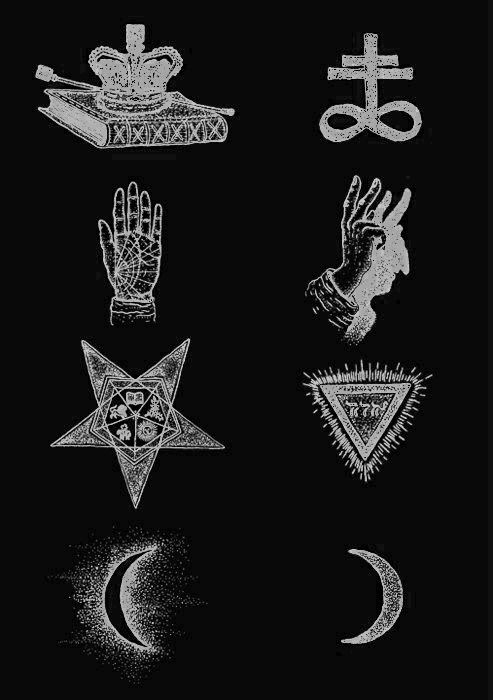 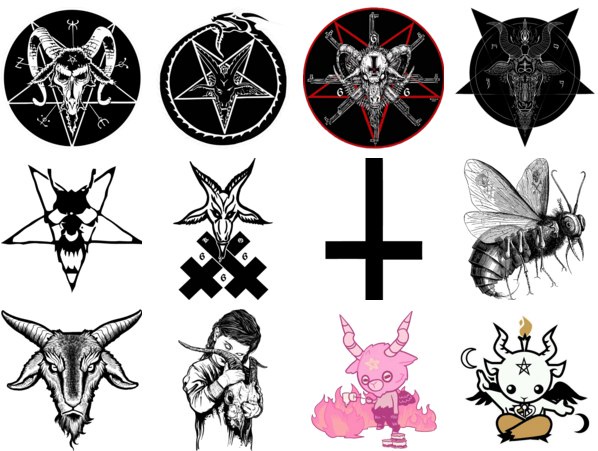 Приложения для контроля
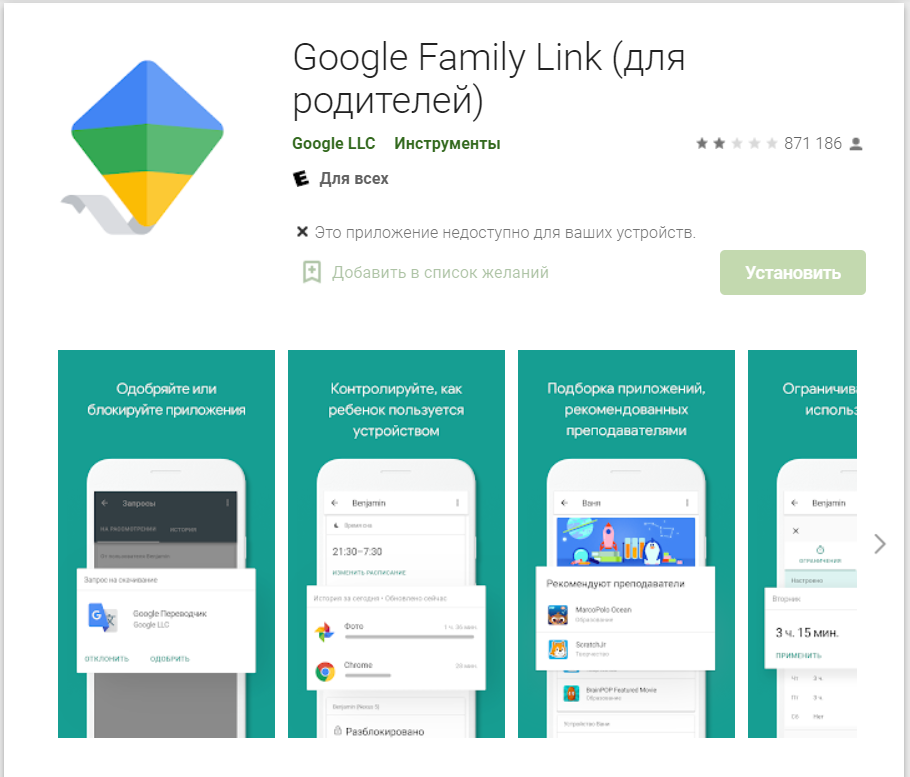 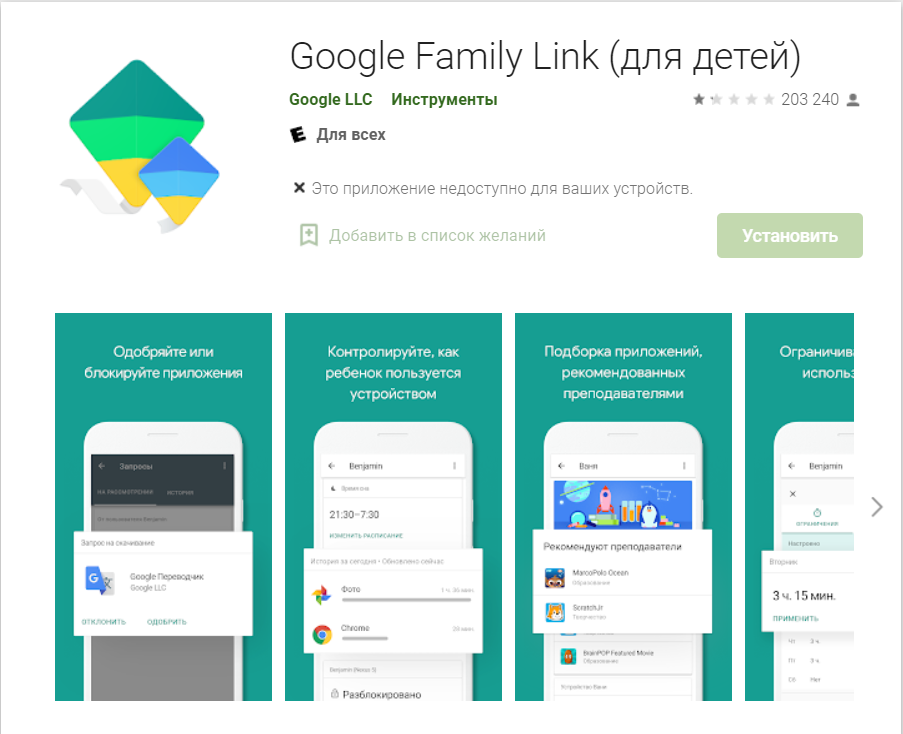 Google Family Link
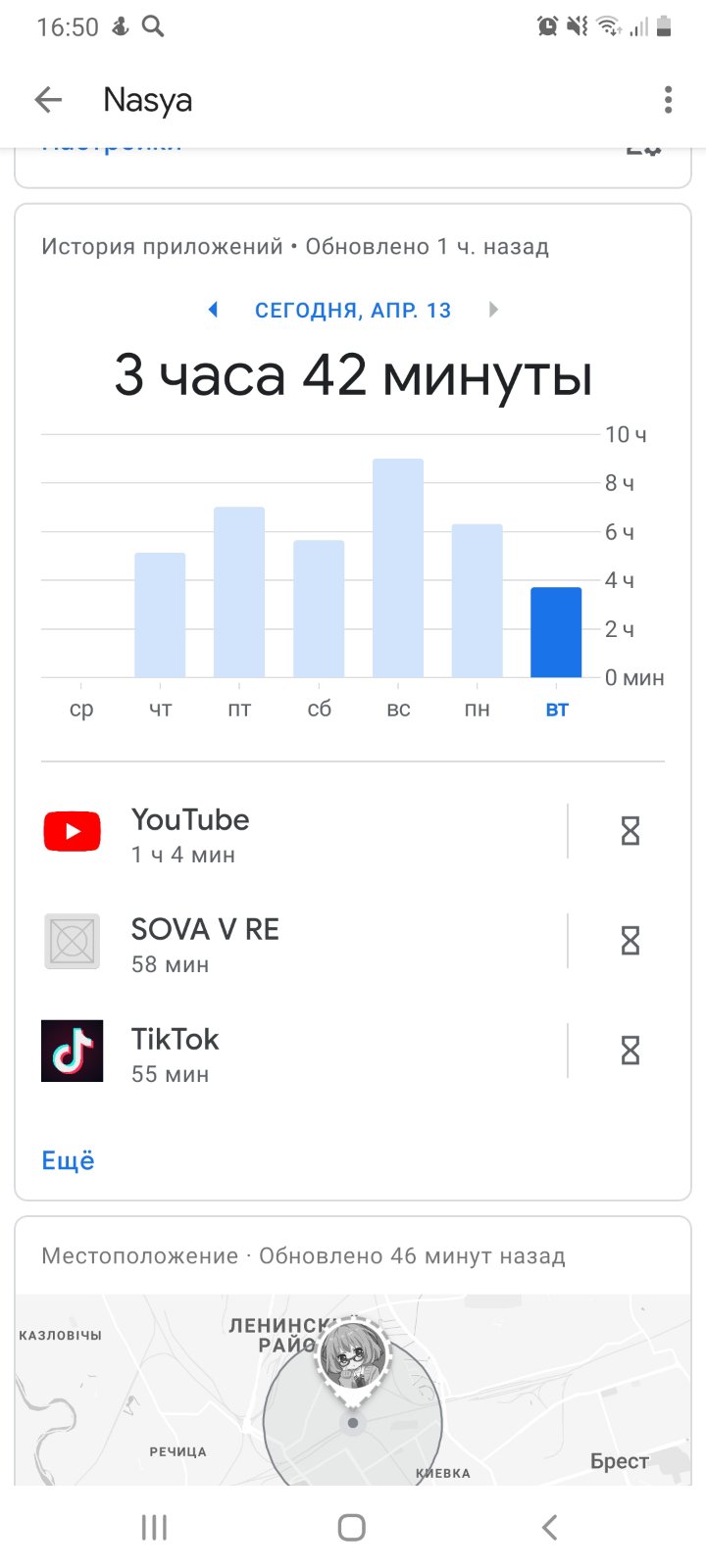 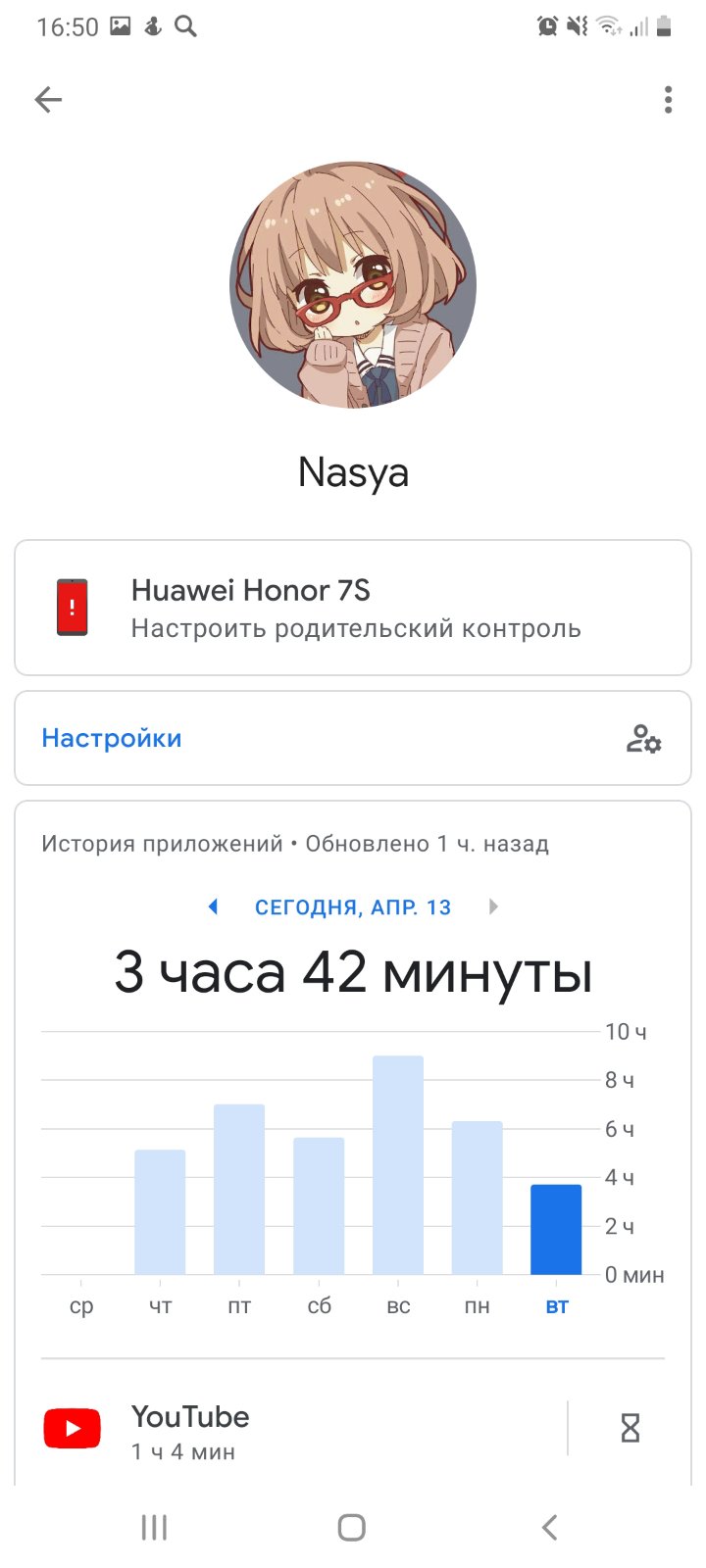 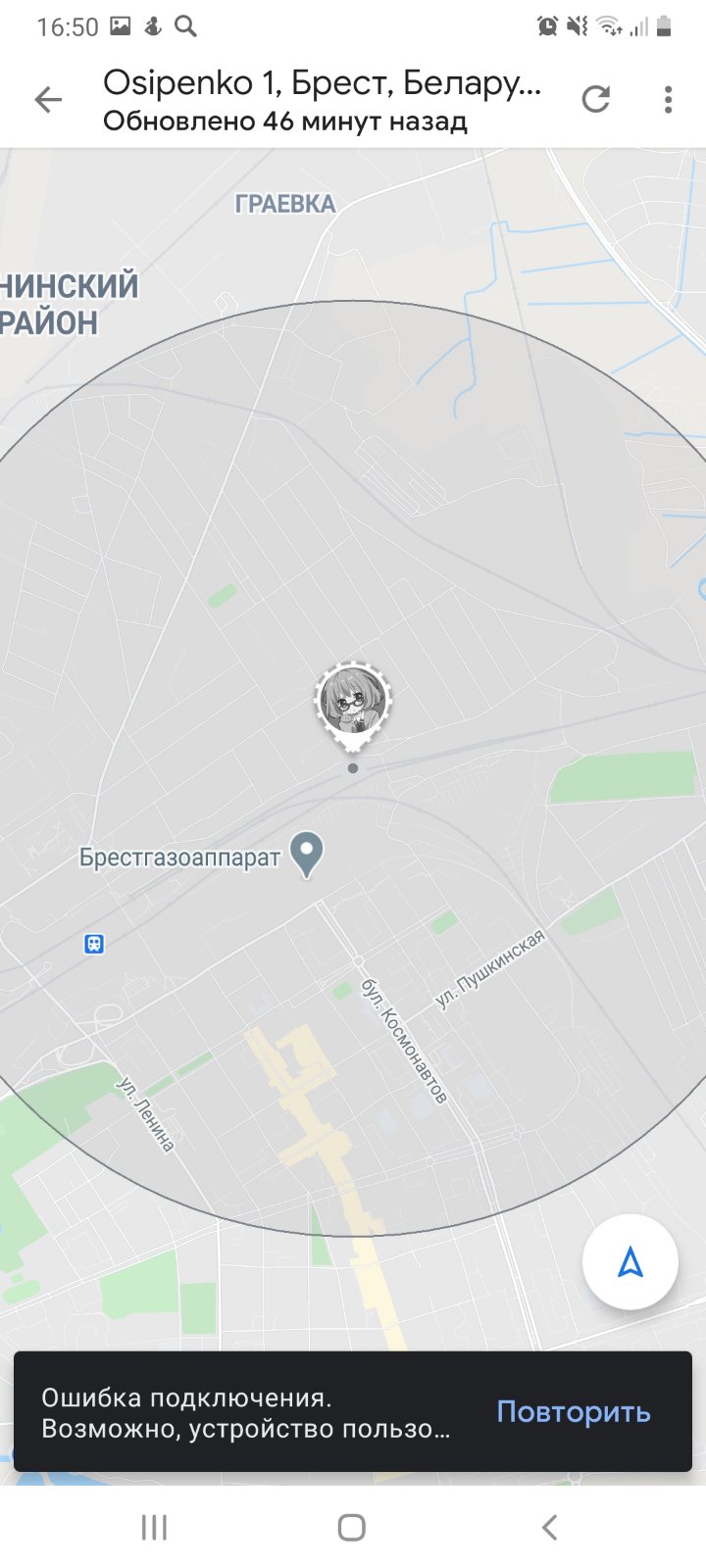 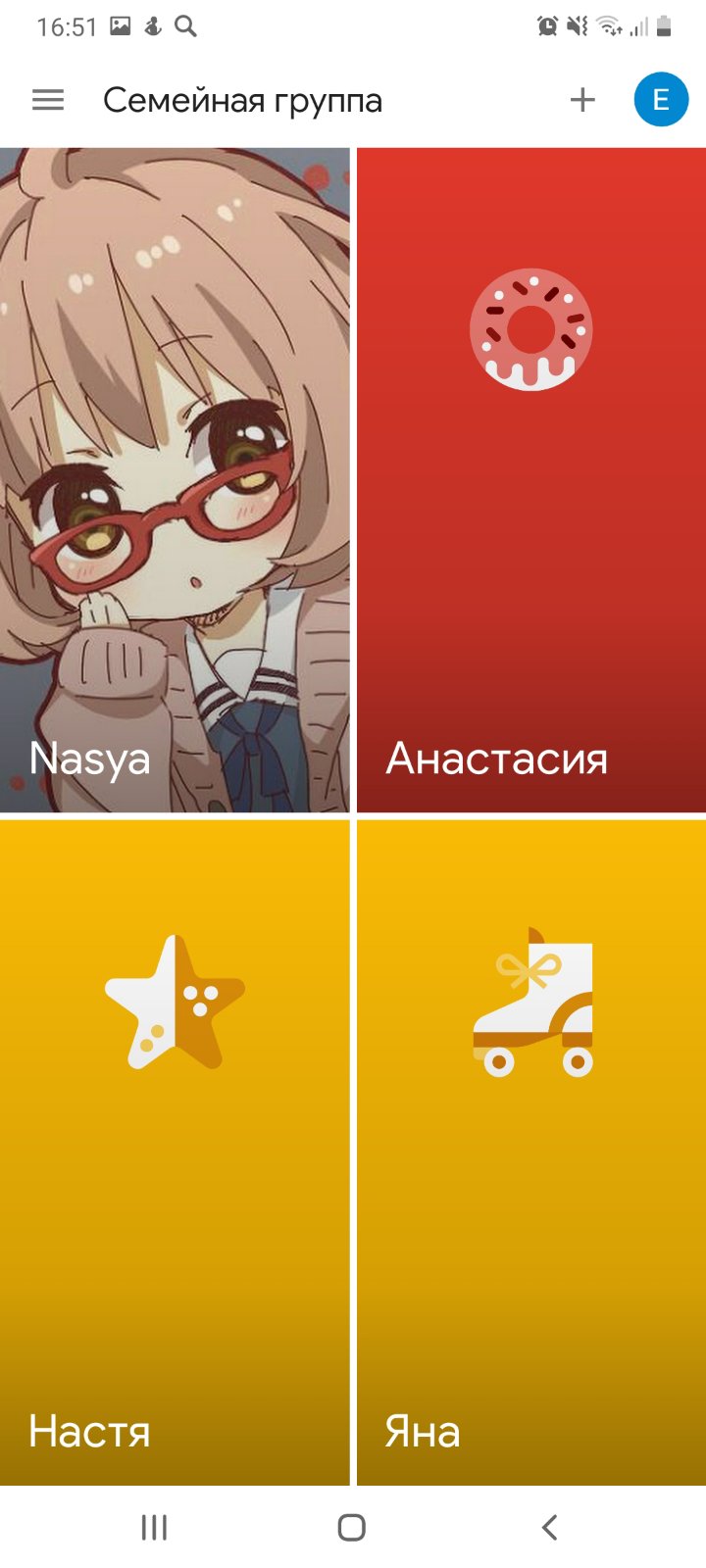 ВНИМАНИЕ! СВАТТИНГ!
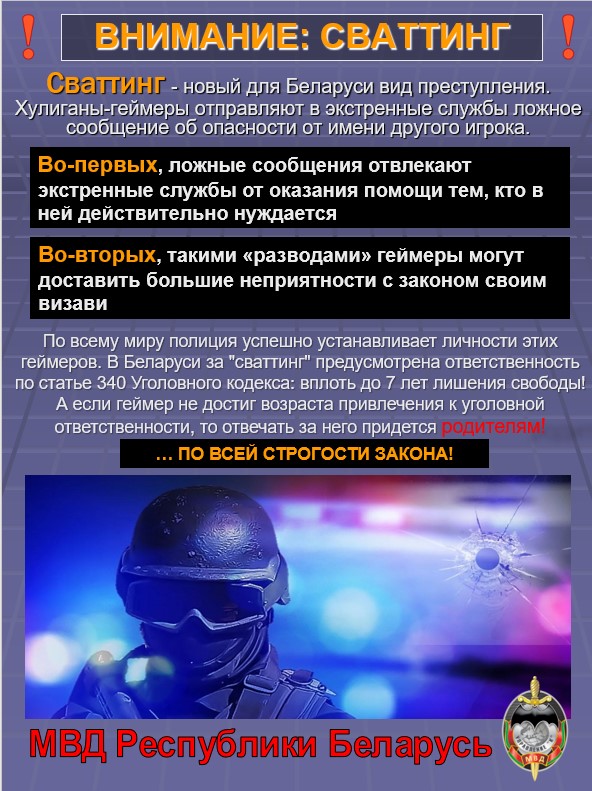 СПАСИБО ЗА ВНИМАНИЕ!